Introduction to Lab Data Compression
José Nelson Amaral
Data Compression
Converting data into a smaller form for storage or transmission
Lossy Compression
Lossless Compression
Dictionary Compression
Lossless compression

Method of reducing redundancy in data

Copies common patterns in a data structure called a dictionary

Replaces occurrences of those patterns with a small reference to the dictionary element containing the full copy
Tables in Memory
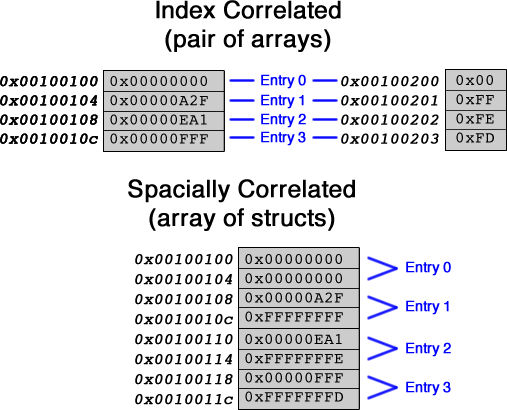 [Speaker Notes: This lab requires an index correlated solution
While it would be possible to design this lab using spacially correlated tables, it would be less efficient because one table contains words and the other contains bytes]
Input
An array of words stored in memory
The end  of the array is signaled by a sentinel word
common.s:
reads a text file and stores in memory  as an array of words
passes address of first word to buildTables and encode functions
Conversion  of Input Text File into 
Array  of Words Memory
twinkle_twinkle_little_star!
[Speaker Notes: This lab takes in an input file as an argument
The common file will put the data within the file into memory and passes that to the functions that the student will write
The contents of the input file will be stored as sequences of words in memory (like an array)
In this lab, both the input and output files will end with an end-of-file sentinel word that is just a full word of zeroes, or 4 null bytes
The end-of-file sentinel word is not counted in the size of a file
It’s very important that students don’t consider sequences of characters that cross the RISC-V word boundary (like “wink”)
Each word from the input can be obtained with lw]
Lab Compression Format Workflow
Input Array
Helper Tables
To be implemented in this lab
Dictionary
Encoding
Output Array
Word Table
Stores each unique word from the input file exactly once, in the order that they first appeared in the file
twinkle_twinkle_little_star!
[Speaker Notes: The index column is not actually part of the table and isn’t stored in memory, it’s just a visual demonstration
The index for any word can be found by taking the address of the word, subtracting the address of the beginning of the table, and dividing by 4 since words take 4 bytes (if you don’t divide by shifting, watch out for division by zero for the first word)
The end-of-file sentinel word is not to be added to any table]
Count Table
Contains the number of times that each word appears in the input
Each count is stored as a byte
Count Table is index correlated to the Word Table
twinkle_twinkle_little_star!
Word Table
Count Table
[Speaker Notes: Again, the index column is not a table nor is it stored in memory
In this example, it looks like the Count Table is sorted in non-increasing order, but this is just a coincidence. Count Table is ordered according to the ordering of the correlated words in Word Table]
Dictionary
Table containing up to 128 words from the Word Table
Needs to be part of the output for decoding to be possible
To avoid taking too much space, only includes words that occur multiple times in the input
Words are picked using the Count Table
A function to build a dictionary is provided to you
twinkle_twinkle_little_star!
Creating the Compressed Sequence
For each word in the input
If the word does not have a copy in the dictionary, output the word as-is
If there is a copy in the dictionary, instead output a dictionary reference byte
The decompressor can tell that a byte is a reference to the dictionary because the  most-significant bit (MSB) of the  byte is 1.
10000001
Dictionary reference byte to index 1:
bit [7]: 1
bits [0-6]: the index in the dictionary containing the word being referenced
[Speaker Notes: Every ASCII character has a 0 in bit 7, which is how the decoder can differentiate between character bytes and dictionary reference bytes]
Compressed Sequence
twinkle_twinkle_little_star!
Input:
(28 bytes)
Dictionary:
10000001
Compressed Sequence:
[ref0][ref1][ref0][ref1]little_star!
(16 bytes)
10000000
[Speaker Notes: The compressed sequence needs to include the end-of-file sentinel word found at the end of the input file
This is not counted in the size of file]
Output Format
Place entire dictionary at the beginning of the output
Place a null character byte (0) to signal end of dictionary
Place the compressed sequence
Place the end-of-array sentinel word
00000000
twinkle_[null][ref0][ref1][ref0][ref1]little_star!
(25 bytes)
dictionary
compressed sequence
[Speaker Notes: (input file was 28 bytes large)]
Decoding
Replace dictionary reference bytes with the referenced word in the dictionary
twinkle_[null][ref0][ref1][ref0][ref1]little_star!
twinkle_twinkle_little_star!
Lab Assignment
buildTables: generate word table and index-correlated count table

buildDictionary – provided to students: generates a dictionary based on the word and count tables generated in buildTables

encode: generate the output
[Speaker Notes: common.s will use the student’s functions to write two files: tables.txt which contains the result of buildTables, and encoding.txt which is the output file containing the encoding generated by the encode function]
Testing
print-tables.o: prints tables generated by student solution column by column

print-encoding.o: prints encoding generated by student solution in a human-readable format

decode.o: decodes the encoding and prints it

CheckMyLab
[Speaker Notes: There are tools available to students for testing their solutions
Running these programs in the same directory as the files generated by the solution will use them as input
If the student’s solution is correct, decode.o should print the original test file]